Reboot considerations: People Perspective
The Signs are there….
SME’s in Worcestershire, West of England-Bristol and surrounding areas and Swindon and Wiltshire.

HR Champions have funding available for employees being made redundant for re-training.
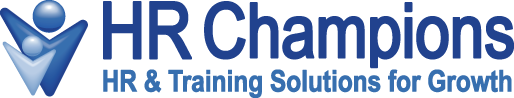 Reboot considerations: People Perspective
The Signs are there….
Asymptomatic Carriers
71 infected from a Asymptomatic person
A restaurant experience
Employee coming into work with symptoms

Research from around the Globe
China 5%
US 40% - 75 as infectious as symptomatic person
All tend to be younger and more social
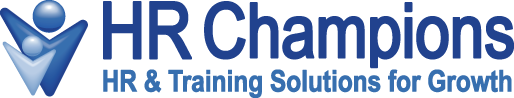 Reboot considerations: People Perspective
Don’t be lulled into a more blazé norm
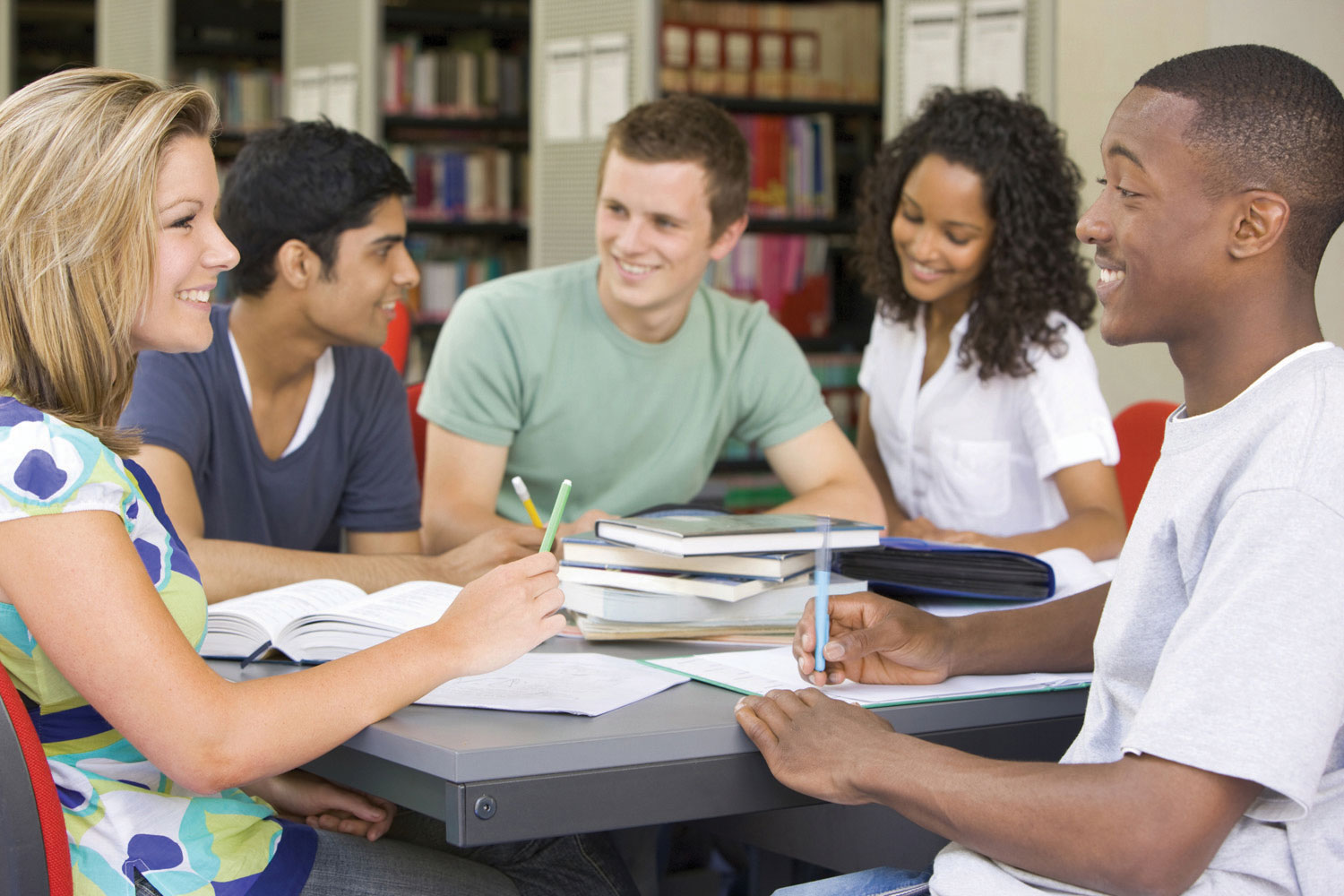 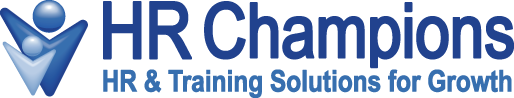 This Photo by Unknown Author is licensed under CC BY-SA-NC
Reboot considerations: People Perspective
What are the business, people plans? How has the Health & safety  risk assessments been reflected in them? How do you interpret them into each employees purpose, role and responsibilities and goals?
What is the communications strategy? Who is accountable and responsible for it?
What's the balance  - how to keep our employees employed, engaged and safe 
Interim Sick Pay schemes
Company Track and Trace 
Return to work practices
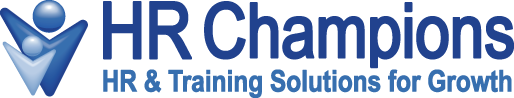 Reboot considerations: People Perspective
4.	What does good leadership need to look like? 
Self leadership – all employees
Adaptable
Resilient 
Digital Aptitude

Review
Ensure people measures are discussed at Board level 
Regularity and feed back into the Business and People plans.
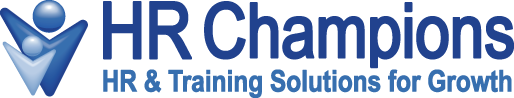